8-Дәріс 
 Қаржылық институттар төлейтін корпоративтік табыс салығы
Дәрістің  мақсаты: 
Қаржылық институттар төлейтін корпоративтік табыс салығын ерекшеліктерін  түсіндіру
ДӘРІСТІҢ ЖОСПАРЫ
1. Жылдық жиынтық табысты есептеудегі шегерімдер
2. Корпоративті табыс салығының ставкалары
3. Жылдық жиынтық табыс негізінде корпоративтік табыс салығының есептеу және төлеу тәртібі
Салықтық шегерістер –заңмен бекітілген шекте салық төлеушінің ЖЖТ-ты алуға байланысты шығындары. Оған өткізілген тауар,қызмет, жұмыс бойынша шығындар және басқа да шығындар, оның ішінде:
Тауарла-материалдық қорлар бойынша;
Тіркелген активтер;
Еңбекке ақы төлеу;
Төленген күмәнді міндеттемелер бойынша;
Күмәнді талаптар бойынша;
Іс сапар шығындарын шегеру;
Сыйақы бойынша;
Теріс бағамдық айырма бойынша;
Әлеуметтік төлемдерге жұмсалған шығыстар бойынша;
Сақтандыру сыйақылар бойынша;
Тіркелген активтерді жөндеуге жұмсалған шығыстар бойынша;
Бюджетке төленген салықтар бойынша;
Өкілдік шығыстар сомасының шегерімі
Басқа да шығыстар бойынша шегерімге жатады.
Салық төлеушiнiң табыс алуға бағытталған қызметті жүзеге асыруға байланысты шығыстары салық салынатын табысты айқындау кезiнде шегерiмге жатады
Шегерiмдердi салық төлеуші өзінің табыс алуға бағытталған қызметіне байланысты шығыстарды растайтын құжаттары болған кезде жүргiзедi. Бұл шығыстар, халықаралық қаржылық есептілік стандарттарына және Қазақстан Республикасының бухгалтерлік есеп және қаржылық есептілік туралы заңнамасының талаптарына сәйкес айқындалатын болашақтағы кезеңдердің шығыстарын қоспағанда, олар іс жүзінде жүргiзiлген салық кезеңiнде шегерiмге жатады.
Сыйақы  бойынша  шегерімдер
Корпоративтік  табыс  салығы  бойынша  салық  салынатын  табысты  төлеуші  сыйақы  бойынша  шегерімдерге  құқылы  болады.
Сыйақы  бойынша  шегерімдер:  
Алынған  несие  бойынша  сыйақылар,  соның  ішінде  құрылысқа  және  құрылыс  кезеңі  ішінде  төленетін  несие  бойынша  сыйақы дан  басқа  қаржы  лизингісі  түрінде.
Бағалы  қағаздардың  иемденушілеріне  эмитентпен  төленетін  дисконт  және  купон.
Салым  бойынша  сыйақы  (депозит)
Сыйақы  бойынша  шегерім  келесі  көлемде  есептеледі.
Төленген күмәнді  міндеттемелер  және  күмәнді  талаптар       бойынша  шегерімдер
Салық  Кодексінің  248   бабына  сәйкес, бұрын   табыс  деп танылған  күмәнді  міндеттемелерді  салық  төлеуші  кредиторға  төленеген  болса,  онда төленген  төлемнің  көлеміне  шегерім  рұқсат етіледі.
    Корпоративтік  табыс  салығы  бойынша  декларацияны  дайындау  үшін  төленген  күмәнді  міндеттемелер  бойынша  «Төленген  күмәнді  міндеттемелер  ведомосін  дайындау  керек.
Төленген  күмәнді  міндеттемелер  бойынша көлемі  Декларацияға  қосымша  берілген»  төленген  күмәнді  міндеттемелер  анықталады.
Сақтандыру сыйақылары және жарналары  бойынша шығындарды шегеру.
Жинақтаушы сақтандыру шарттары бойынша сақтандыру сыйақыларын қоспағанда, сақтанушының сақтандыру шарттары бойынша төлеуіне жататын  немесе төлеген сақтандыру сыйақылары ҚР-ның Салық Кодексінің 249 бабына шегерімге жатады.
	Міндетті сақтандыру түрлері заңнамалық актілермен белгіленеді. Міндеті сақтандырудың тәртібі мен жүргізілу шарттары  ҚР-ның Үкіметі белгілейді. Міндетті сақтандыру кезінде сақтандырушы заңнамамен жазылған сақтандыру түрлері бойынша сақтанушымен міндетті түрде келісім-шарт жасасу керек. 
	Сақтандырудың міндетті түрлері бойынша сақтандыру объектісі сақтандырудың осы түрін реттейтін заңдармен белгіленеді.
СГД-дан шегерілетін салық төлеушінің сақтандыру төлемі болып: атомдық тәуекелге сақтандыру, жүкті сақтандыру, депозиттерді сақтандыру, мүлікті сақтандыру, ауылшаруашылық жануарларды сақтандыру, банктік кредиттерді, транспорттық , оттан және басқа да қиындықтардан сақтандыру, кәсіпорын мен ұйымдардағы жұмысшыларды сақтандыру, ауылшаруашылық мәдениетті, соттар және тағы басқаны сақтандыру. 
	Банктер–коллективтік кепілдік сақтандыру жарнасының (депозитті) заңды тұлғасының қатысушы жүйесі заңды тұлғаның кепілдік (сақтандырумен) жарнасымен (депозиттерді) байланысты есептелген күнтізбелік, қосымша және төтенше жарнасын шегеріске шығаруына құқысы бар.
Шегерімге жатқызылмайтын шығындар 264-бап бойынша
Есеп беруді дайындау үшін шегерімге жатқызылатын және жатқызылматын шығындардың бөлек есебін жылдың басынан жүргізу керек.
  Салық Кодексіне байланысты КТС бойынша декларацияны жасағанда ЖЖТ алумен байланысты емес шығындар шегерімге жатқызылмайды.
  Шегерімге жатқызылмайды:
ЖЖТ алумен байланысты емес шығындар /презентацияға,балаларға жылдық мейрамдар,спорттық және тренажерлық залдарды жалдау шығындары, азық-түлікті,суды алу шығындары/ .
ЖЖТ алумен байланысты емес салық төлеушінің құрылысқа ,негізгі құралдар, МЕА-ге кеткен шығындар.
Мемлекеттік бюджетке төленуге тиісті айыппұлдар, өсімпұлдар, сотта өкіл ретінде қатысу қызметі үшін төлем, мүшел жарналары, жоғарыда тұрған ұйымдарды ұстап-күтуге аударымдар, заңды және жеке тұлғаларға қаржылық көмек.
Несие бойынша сыйақылар,өкілетті және іс-сапар шығындары сияқты нормадан жоғары шығындар
ҚР құқықтық актілермен, нормативтік нормамен белгіленген нормадан тыс бюджетке төленетін басқсадай  міндетті төлемдер сомасы
Кәсіпкерлік қызметте қолданылмайтын объектілерді сақтауға,эксплуатациялау және құрылысқа кететін щығындар
Салық төлеушінің өтелусіз түрде көрсетілген қызметтің, атқарылған жұмыстың, берілген мүліктердің құны
Өнімді бөлу келісім-шарты бойынша қызмет жүргізген жер қойнауын пайдаланушылардың қосымша төленген төлемнің сомасы
Корпорациялық табыс  салығының құрылу негізі. Корпорациялық табыс салығы корпорациялардың табысына салынатын тікелей салық. Сондай-ақ бюджеттің реттеуші кірісі болып табылады.    Корпоративтік табыс салығы бюджет түсімдерінде едәуір орын алады (27,7%).
Салық салынатын табыс жылдық жиынтық табыс пен көзделген шегерімдер арасындағы айырма ретінде анықталады.Салық салынатын табыс=жылдық жиынтық табыс-шегерістер
КТС мөлшерлемесі
Корпоративтік табыс салығы 20%мөлшерінде есептеледі. 
Заңды тұлғалар - ауыл шаруашылығы өнімдерін, омарташылық өнімдерін, аквакультураны өндірушілер, 
КТС 10%мөлшерлеме бойынша есептейді. Төлем көзінен салық салынатын табысқа КТС 15%ставка бойынша жатады.
Салық салынатын табысты түзету
Салық төлеушінің салық салынатын табысынан салық салынатын табыстың екі % шегінде мынадай шығыстар алып тастауға тиіс:
1) Әлеметтік сала объектілерін ұстауға салық төлеушінің нақты жұмсаған шығыстары;
2) Коммерциялық емес ұйымдарға өтеусіз берілген мүлік;
3) Жеке тұлғаларға ҚР заңдарына сәйкес берілген атаулы әлеуметтік көмек;
Мүгедектердің еңбегін пайдаланатын салық төлеушілер салық салынатын табысты мүгедектің еңбегіне ақы төлеуге шығарылған шығыстар сомаларынан 2 еселенген және мүгедектерге төленетін жалақы мен басқа да төлемдердің есептелген әлеуметтік салық сомасынан 50% мөлшеріндегі соманы азайтуға құқығы бар.
Салық төлеушілер салық салынатын табысты 3 жылдан артық мерзімге  берілген негізгі  құралдардың қаржы лизингі бойынша алынған сыйақы сомасына, кейіннен оларды лизинг алушыға бере отырып, азайтады.
Салық төлеушінің амортизациялық аударымдарды есептен шығаруға заңға сәйкес жүргізілген, пайдалануға алғаш енгізілген тіркелген активтерді 3 жылдық кезеңге аяқталғанға дейін өткізген жағдайда жасалған қосымша шегерім сомасы салық төлеушінің тіркелген активтерді өткізген салық кезеңіндегі салық салынатын табысын арттыруға қатысты болады.
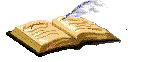 Корпорациялық табыс салығын есептеу мен    төлеу тәртібі
Корпорациялық табыс салығы салық кезеңi үшiн белгiленген ставканы ауыстырылатын залалдар сомасына азайтылған салық салынатын табысқа жүргiзiлген түзетулердi ескере отырып қолдану жолымен есептеп шығарылады. Салық төлеушiлер белгіленген мерзімде аванстық төлемдердi енгiзу жолымен салық кезеңi iшiнде корпорациялық табыс салығын төлейдi. 
Салық кезеңi iшiнде төленетiн корпорациялық табыс салығы бойынша аванстық төлемдер сомаларын салық төлеушi ағымдағы салық кезеңi үшiн корпорациялық табыс салығының болжамды сомасын негiзге ала отырып, бiрақ егер осы бапта өзгеше көзделмесе, өткен салық кезеңi үшiн аванстық төлемдер сомаларының есебiндегi аванстық төлемдердің орташа айлық есептелген сомаларынан кем емес етiп есептеп шығарады. 
Өткен салық кезеңi үшiн корпорациялық табыс салығы бойынша декларацияда көрсетiлген iс жүзiндегi салық мiндеттемесiнiң сомасы өткен салық кезеңi үшiн аванстық төлемдер сомаларының есебiндегi аванстық төлемдер сомаларынан асып кеткен кезде, салық төлеушi өткен салық кезеңi үшiн корпорациялық табыс салығы бойынша декларацияда көрсетiлген iс жүзiндегі салық мiндеттемесi мөлшерiн негiзге ала отырып, декларация тапсырғаннан кейiнгi кезең үшiн аванстық төлемдер сомаларын есептеуге мiндеттi.
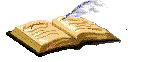 Корпорациялық табыс салығы бойынша декларация тапсырылғаннан кейiн төленуге тиiс аванстық төлемдер сомаларының есебiн салық төлеушi декларацияны тапсырған күннен бастап жиырма жұмыс күнi iшiнде, бірақ есептік салық кезеңінің 20 сәуірінен кешіктірмей табыс етедi. 
Салық кезеңiнiң қорытындысы бойынша залал шеккен немесе салық салынатын табысы жоқ салық төлеушiлер корпорациялық табыс салығы бойынша декларация тапсырған күннен бастап жиырма жұмыс күні ішінде, сондай-ақ жаңадан құрылған салық төлеушілер құрылған күннен бастап жиырма жұмыс күнi iшiнде салық кезеңi iшiнде төленуге тиiс аванстық төлемдердiң болжамды сомасының есебiн салық органына табыс етуге мiндеттi. 
Салық төлеушiлер корпорациялық табыс салығы бойынша аванстық төлемдердi бюджетке белгiленген салық кезеңi iшiнде, анықталған мөлшерде ағымдағы айдың 20-сынан кешiктiрмей ай сайын төлеп тұруға мiндеттi. 
Салық кезеңi iшiнде енгiзiлген аванстық төлемдер сомалары салық кезеңi үшiн корпорациялық табыс салығы жөнiндегi декларация бойынша есептеп шығарылған корпорациялық табыс салығын төлеу есебiне жатқызылады. 
Салық төлеушi салық кезеңiнің қорытындысы бойынша корпорациялық табыс салығы бойынша түпкiлiктi есеп айырысуды (төлемдi) декларация тапсыру үшiн белгiленген мерзiмнен кейiн он жұмыс күнiнен кешiктiрмей жүзеге асырады.
Күнтiзбелiк жыл корпорациялық табыс салығы үшiн салық кезеңi болып табылады.
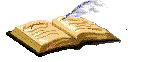 Егер ұйым күнтiзбелiк жыл басталғаннан кейiн құрылса, оның құрылу күнiнен бастап күнтiзбелiк жылдың аяғына дейiнгi уақыт кезеңi ол үшiн бiрiншi салық кезеңi болып табылады. 
Бұл ретте ұйымның оның уәкiлеттi органда мемлекеттік тiркеуге алынған күнi оның құрылған күнi болып саналады. 
Егер ұйым күнтiзбелiк жылдың аяғына дейiн таратылса, қайта ұйымдастырылса, жыл басталғаннан бастап тарату, қайта ұйымдастыру аяқталған күнге дейiнгi уақыт кезеңi ол үшiн соңғы салық кезеңi болып табылады. 
Егер күнтiзбелiк жыл басталғаннан кейiн құрылған ұйым осы жылдың аяғына дейiн таратылса, қайта ұйымдастырылса, өзiнiң құрылған күнiнен бастап тарату, қайта ұйымдастыру аяқталған күнге дейiнгi уақыт кезеңi ол үшiн салық кезеңi болып табылады.
Арнайы салық режимiн қолданатын заңды тұлғаларды және Қазақстан Республикасындағы төлем көздерiнен тек қана төлем көздерiнде салық салынуға тиiс табыс алатын және қызметiн Қазақстан Республикасындағы тұрақты мекеме арқылы жүзеге асырмайтын резидент еместердi қоспағанда, корпорациялық табыс салығын төлеушiлер корпорациялық табыс салығы бойынша декларацияны салық органдарына есептi салық кезеңiнен кейiнгi жылдың 31 наурызынан кешiктiрмей табыс етедi. 
Корпорациялық табыс салығы жөнiндегi декларация декларациядан және корпорациялық табыс салығы бойынша салық салу объектiлерi мен салық салуға байланысты объектiлер туралы ақпараттарды ашу жөнiндегi қосымшалардан тұрады.
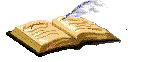